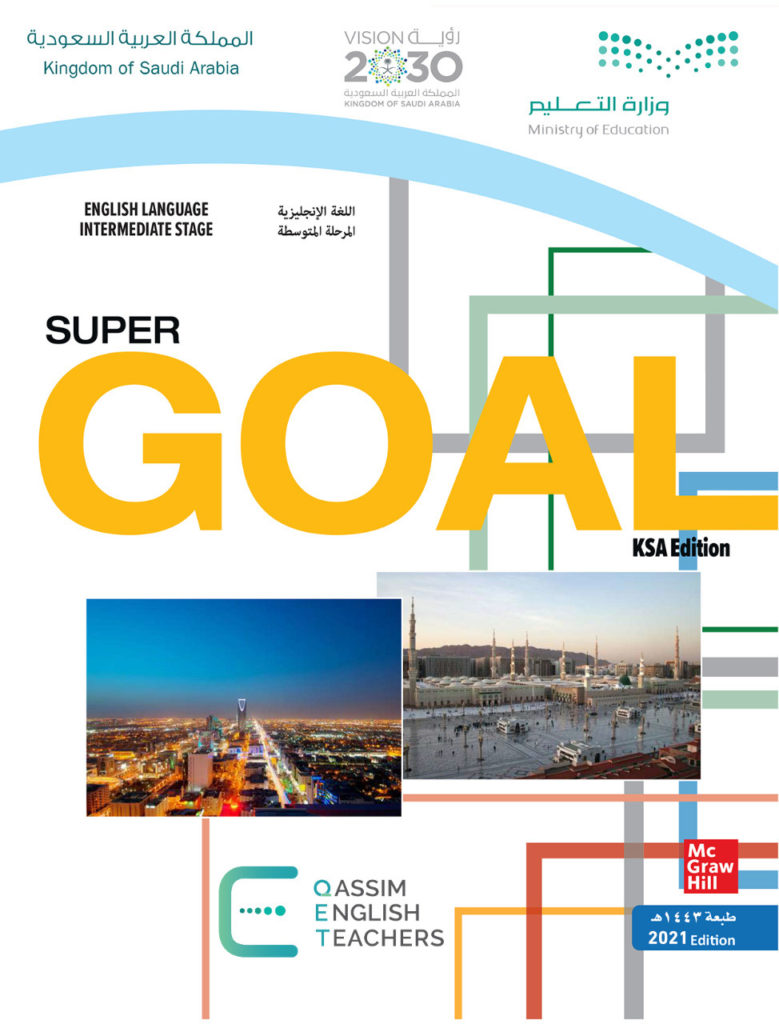 Unit 6
Do you Know Where It Is?

Reading
بسم الله الرحمن الرحيم
Day:
Date:
Learning Objectives
04
02
Match each paragraph with its main idea.
Correct some information about the text.
05
01
03
Present the features of an international city .
Describe some features of Jeddah
Find the meaning of the new words in the text.
Before reading
-What is the title? 
-Scan: What is the passage talking about?
-Do we have subtitles?
-How many pictures are there? Paragraphs? Lines?
-Skim: Find the following in the passage: dates, names, famous places, adjectives
What is your favorite City? Why?
Have you ever visited Jeddah? Where is it?
Page:64
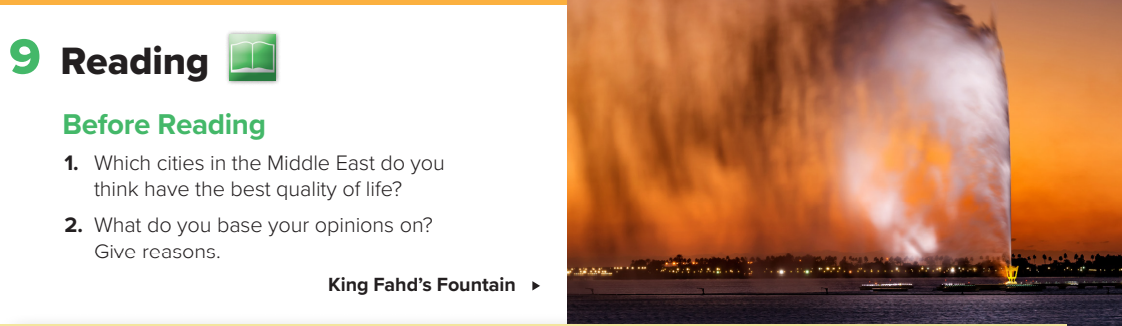 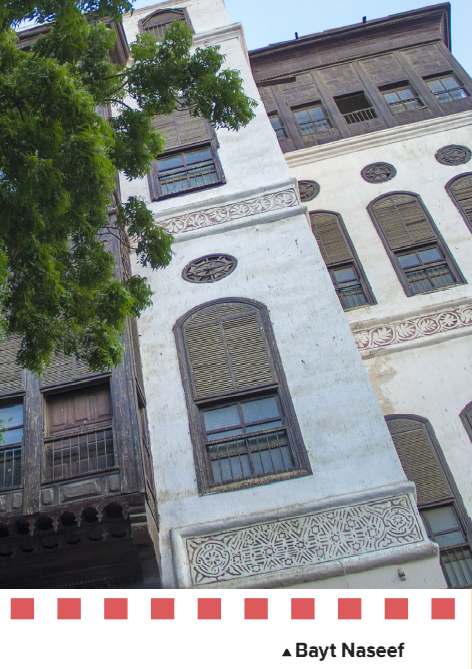 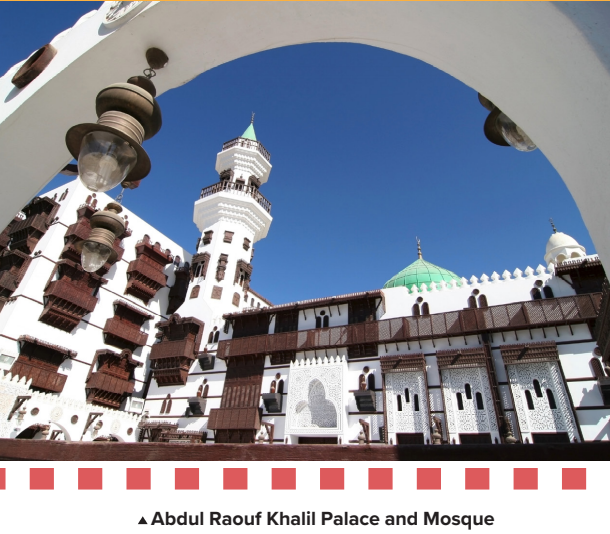 Page:64
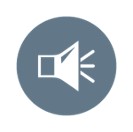 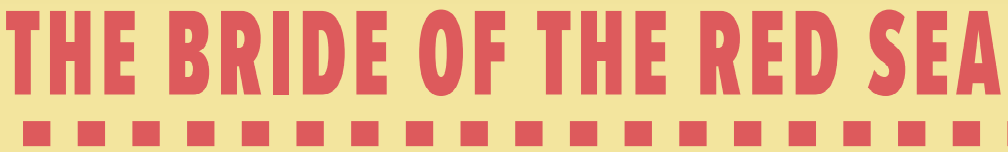 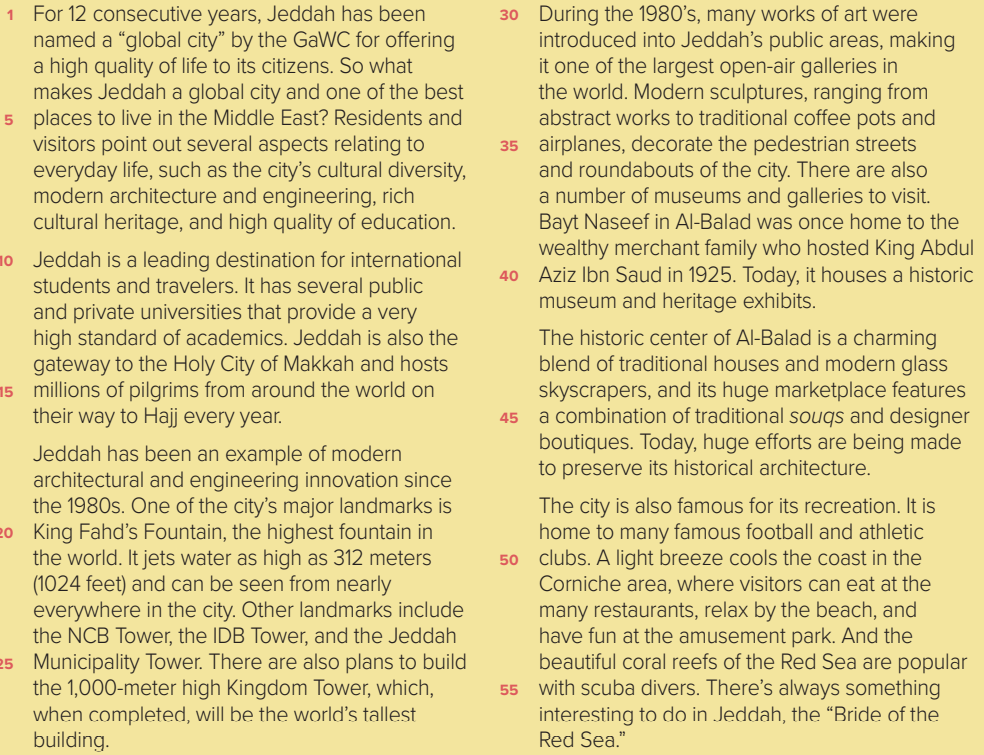 Page:64
Mind-map
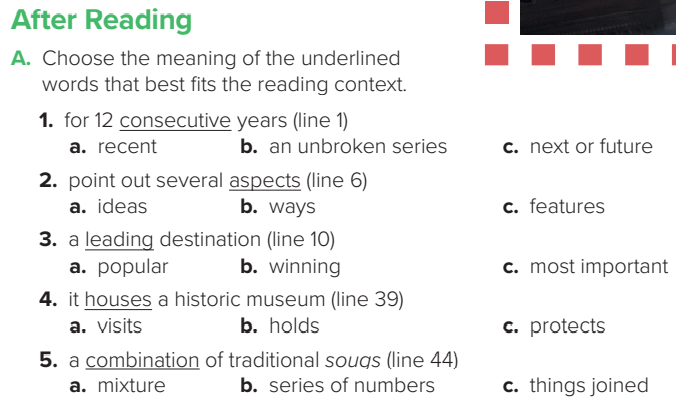 Page:65
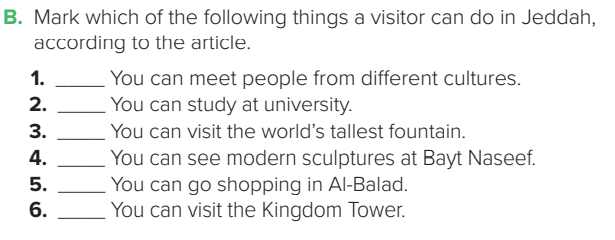 



Page:65
After reading
Write three Reasons that makes Jeddah a special place to visit/ live?
Compare Jeddah To Riyadh?
How do you think Jeddah will be after 10 years?
After reading
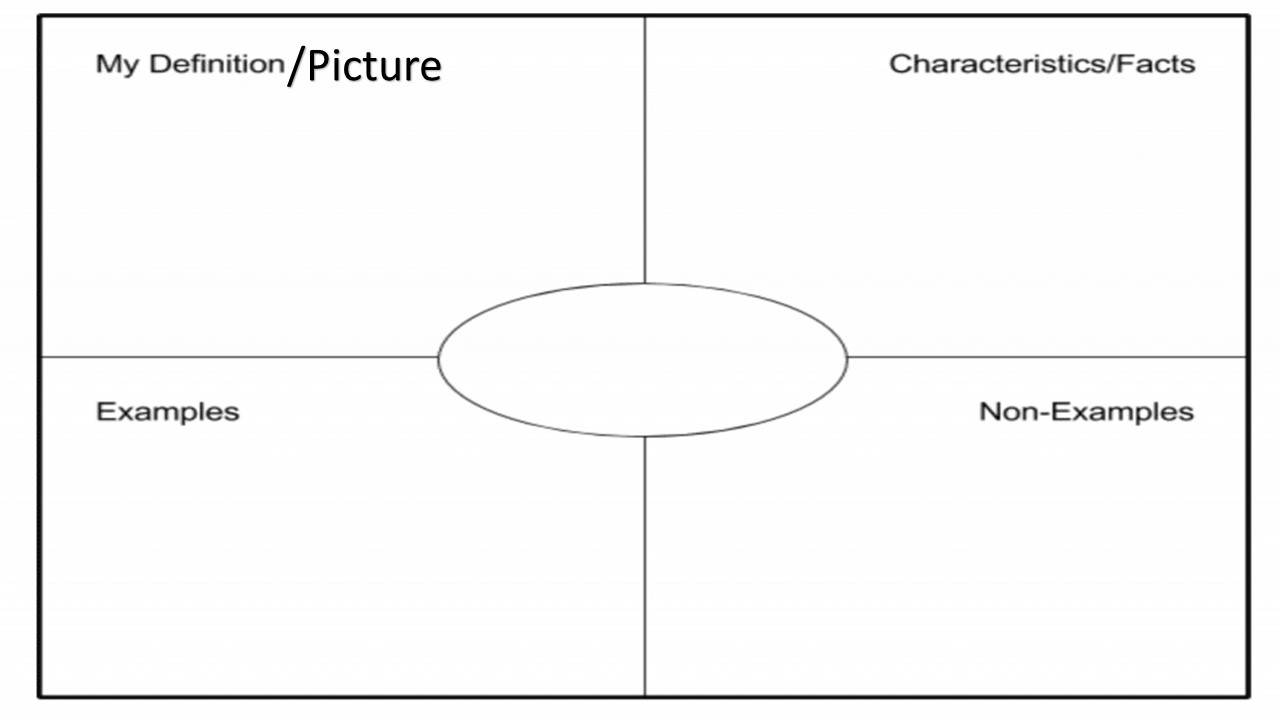 Jeddah
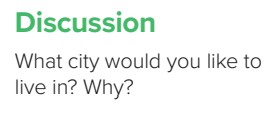 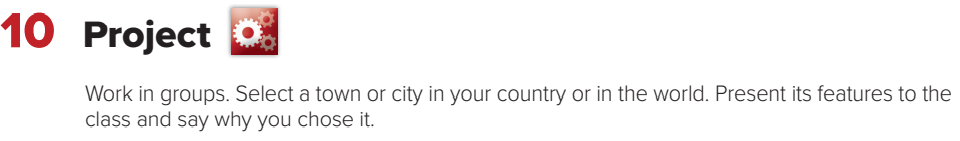 Page:65
Homework!
Page 207
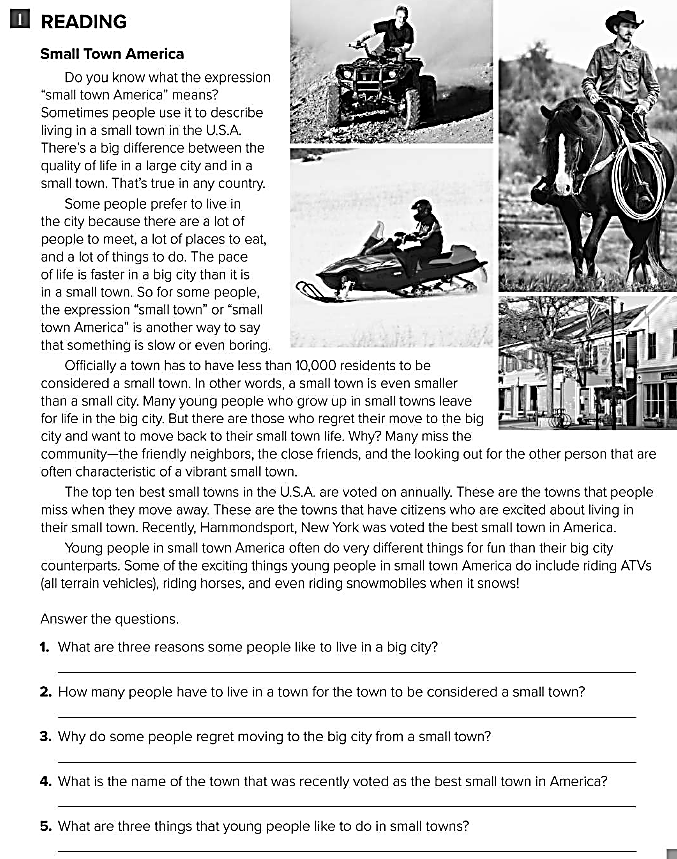 There are a lot of people to meet, a lot of places to eat, and a lot of things to do.
Less than 10,000 people .
because they miss the community of a small town .
Hammondsport , New York .
Riding the ATVs , horses , and the snowmobiles .